Practising Further Revision  Techniques
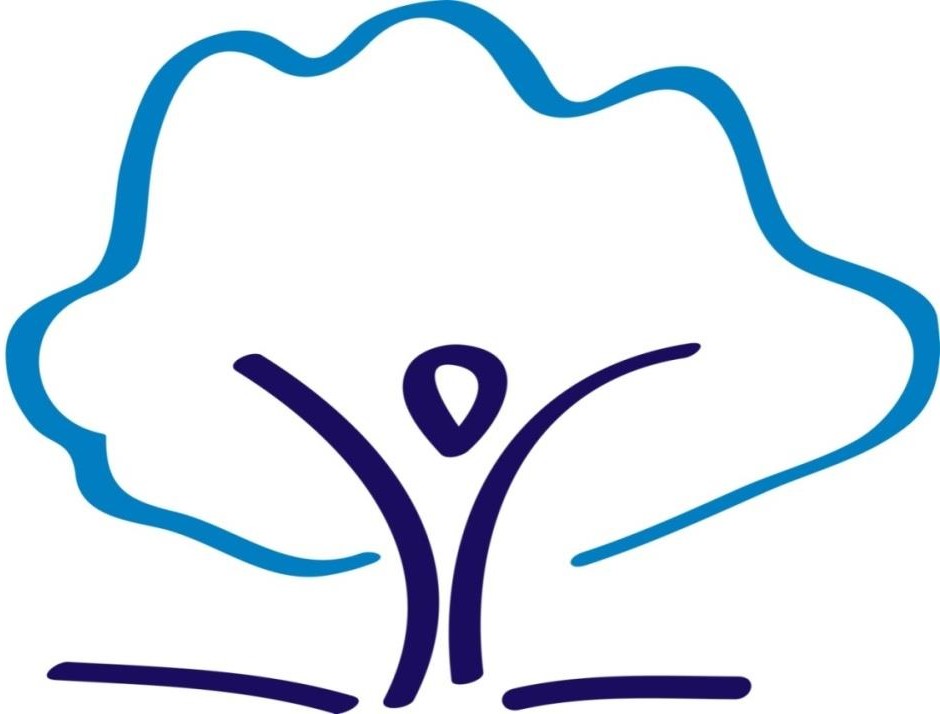 Y11 Mantra
“Be selfish for my grade”
2
Do Now
On a MWB, answer the following questions then discuss with your tutor.

What were the four retrieval activities that you used to revise in
Last week’s session?
What was your favourite one and why?
Which one did you find the least helpful and why?
What would you still like to know more about when it comes to  revision?
3
Aims of Today’s Session
By the end of today’s revision session, you will have:

Practised the Leitner Flashcard revision method.
Practised the Cornell Notes revision method.
Planned out a revision schedule for the first two weeks of this half  term.
Chosen a different revision method for each revision slot on your new  two week schedule.
4
Leitner Flashcard Method
Leitner Flashcard Method
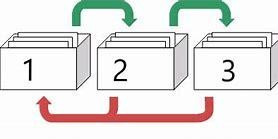 6
Leitner Flashcard Method
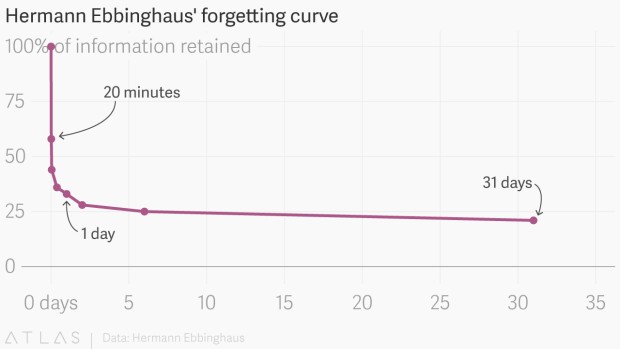 7
Leitner Flashcard Method
How to make effective flashcards
Lots of people make the mistake and do not create effective flashcards. Here  are some simple tips so you can avoid these common mistakes:


Make your own flashcards.
One question and one answer per card.
Use pictures/diagrams and words.
Use mnemonic devices.
8
Leitner Flashcard Method
BOX 1
Every day
BOX 2
Tuesday & Thursday
BOX 3
Friday
9
Leitner Flashcard Method
10
Leitner Flashcard Method
I answered a flashcard correctly  from Box 1. Where do I put it now?
I answered a flashcard incorrectly  from Box 1. Where do I put it now?
I answered a flashcard correctly  from Box 2. Where do I put it now?
I answered a flashcard incorrectly
from Box 2. Where do I put it now?
I answered a flashcard correctly  from Box 3. Where do I put it now?
I answered a flashcard incorrectly
from Box 3. Where do I put it now?
Box 2
Box 1
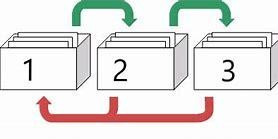 Box 3
Box 1
Box 3
Box 1
11
Leitner Flashcard Method
BOX 3: Friday
BOX 2:
Tuesday &
Thursday
BOX 1: Every  day
12
Cornell Notes Method
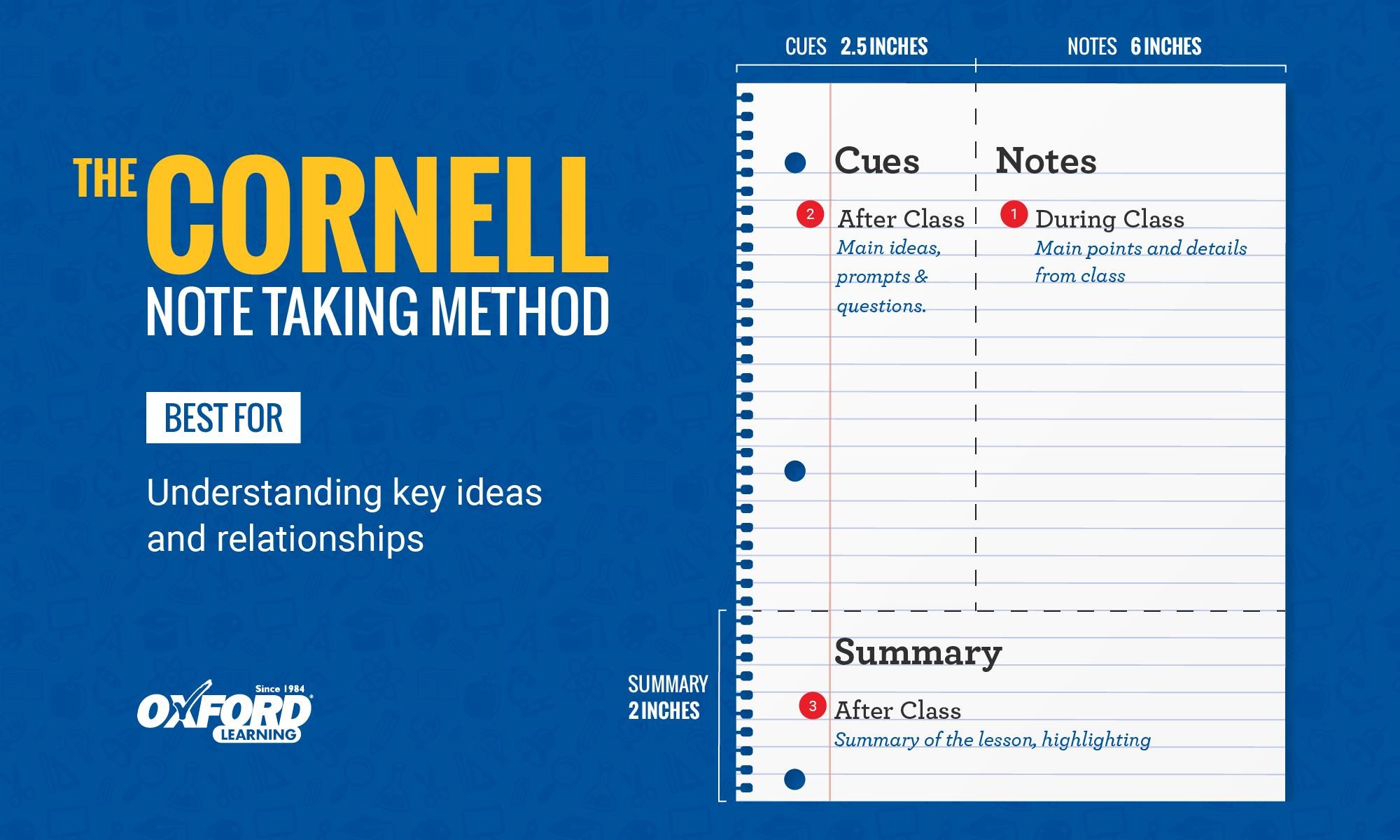 13
Cornell Notes Method
14
Cornell Notes Method
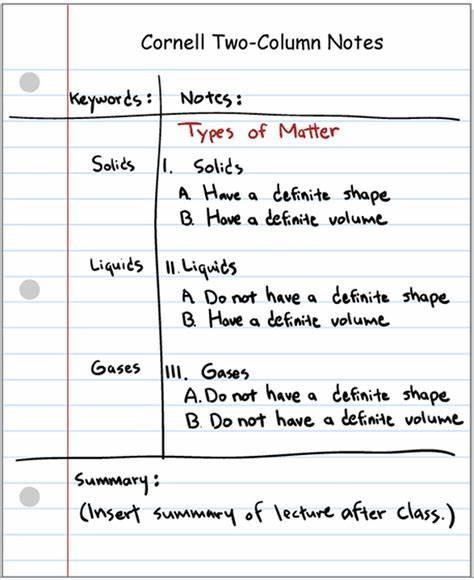 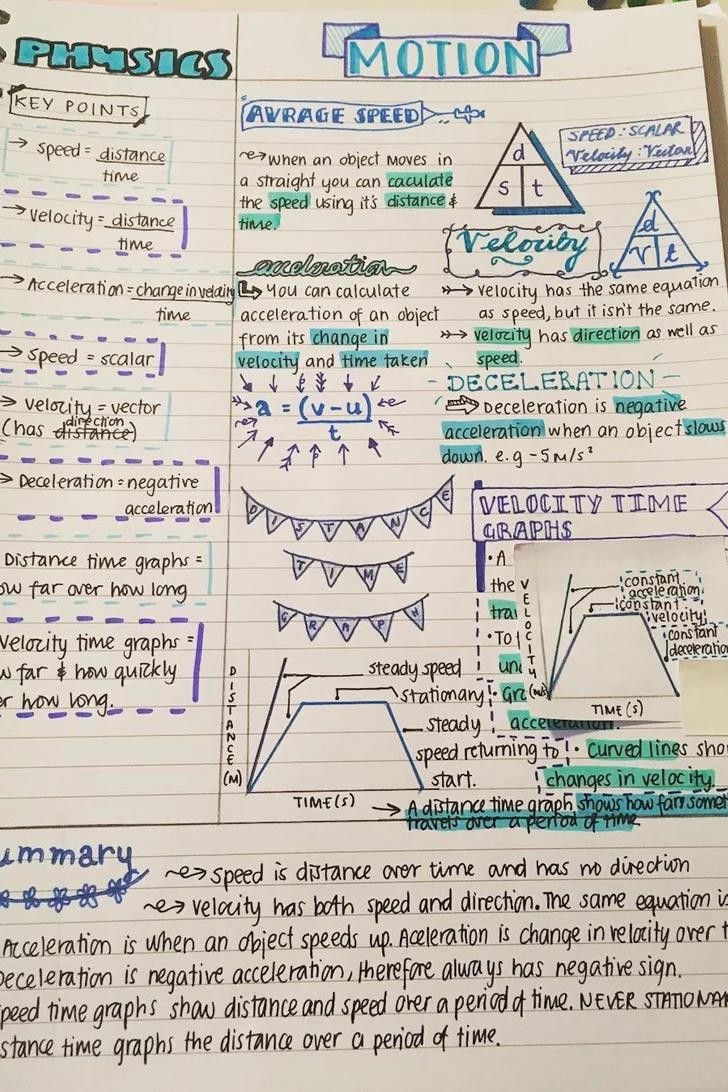 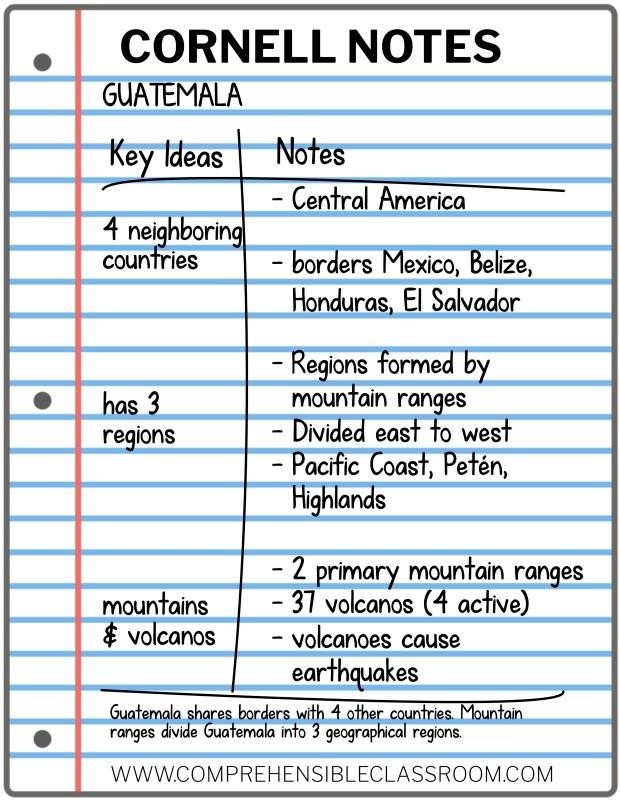 15
Cornell Notes Method
There are many different ways of taking notes in school or at the university. Some prefer to take a structured approach and  use an outline method to take notes, some may prefer a visual way and draw mind maps, some may even use no structure at  all. However, there is one note-taking technique that is superior to others in many cases and science has proven that it is not  only more efficient but also makes it a lot easier to review notes, for example when preparing for an exam.
The technique we‘re referring to is called “Cornell Note Taking”. It is a system for taking, organizing and reviewing notes and  has been devised by Prof. Walter Pauk of Cornell University in the 1950s.
How to Take Cornell Notes
It requires very little preparation which makes it ideal for note taking in class. The page will be divided into 4 — or sometimes
only 3 — different sections: Two columns, one area at the bottom of the page, and one smaller area at the top of the page.  The idea behind this is very easy. All actual notes from the lecture go into the main note-taking column.
The smaller column on the left side is for questions about the notes that can be answered when reviewing and keywords or  comments that make the whole reviewing and exam preparation process easier.
When reviewing the notes, a brief summary of every page should be written into the section at the bottom.
Besides being a very efficient way of taking great notes in class, Cornell note taking is THE perfect tip for exam preparation.
Here’s why:
The system itself encourages you to reflect on your notes by actively summarizing them in their own words. Often, this can
already be enough to remember study notes and to successfully pass an exam.
16
Planning your Revision Schedule
17
Summary
In summary then, today we have:

Practised the Leitner Flashcard revision method.
Practised the Cornell Notes revision method.
Planned out a revision schedule for the first two weeks of this term.
Selected a different revision method to use for each revision slot on  your revision schedule over the next two weeks.
18
Y11 Mantra
“Be selfish for my grade”
19